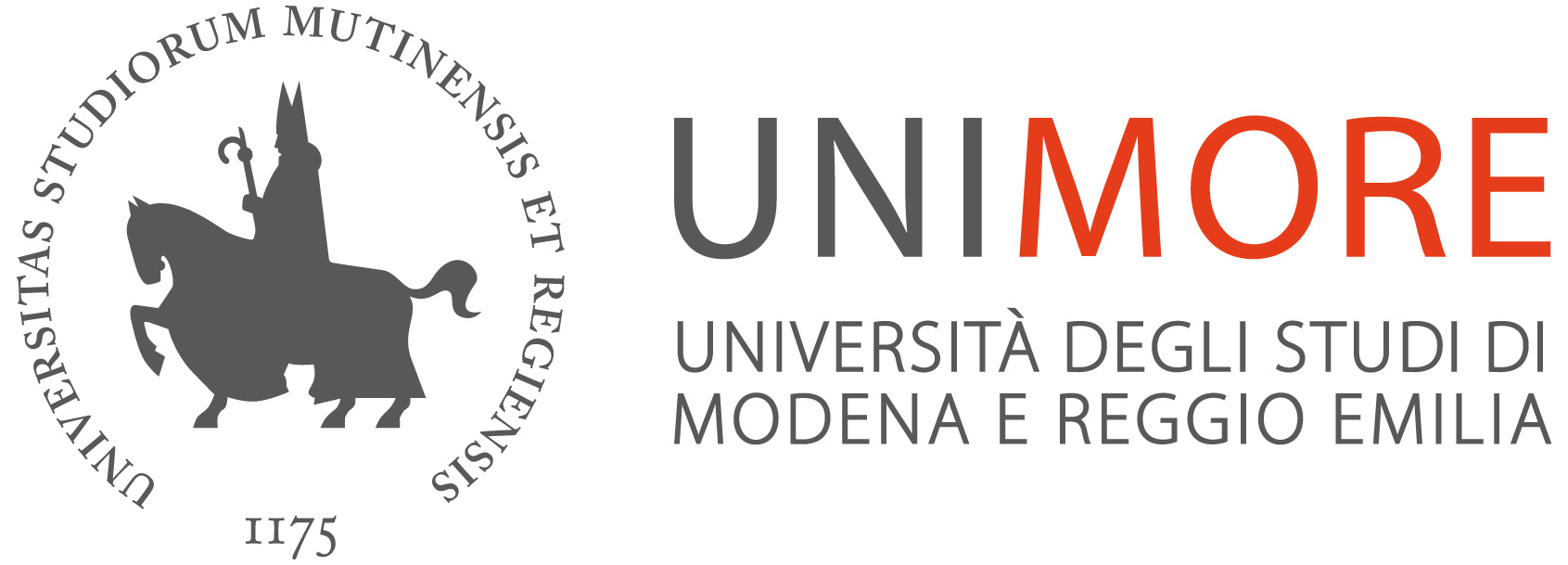 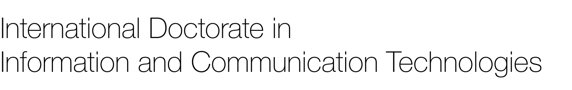 Perception, Reasoning, Action:
The New Frontier of Embodied AI
Federico Landi
Tutor: Prof. Rita Cucchiara
Coordinator: Prof. Sonia Bergamaschi
25/03/2022
Embodied AI
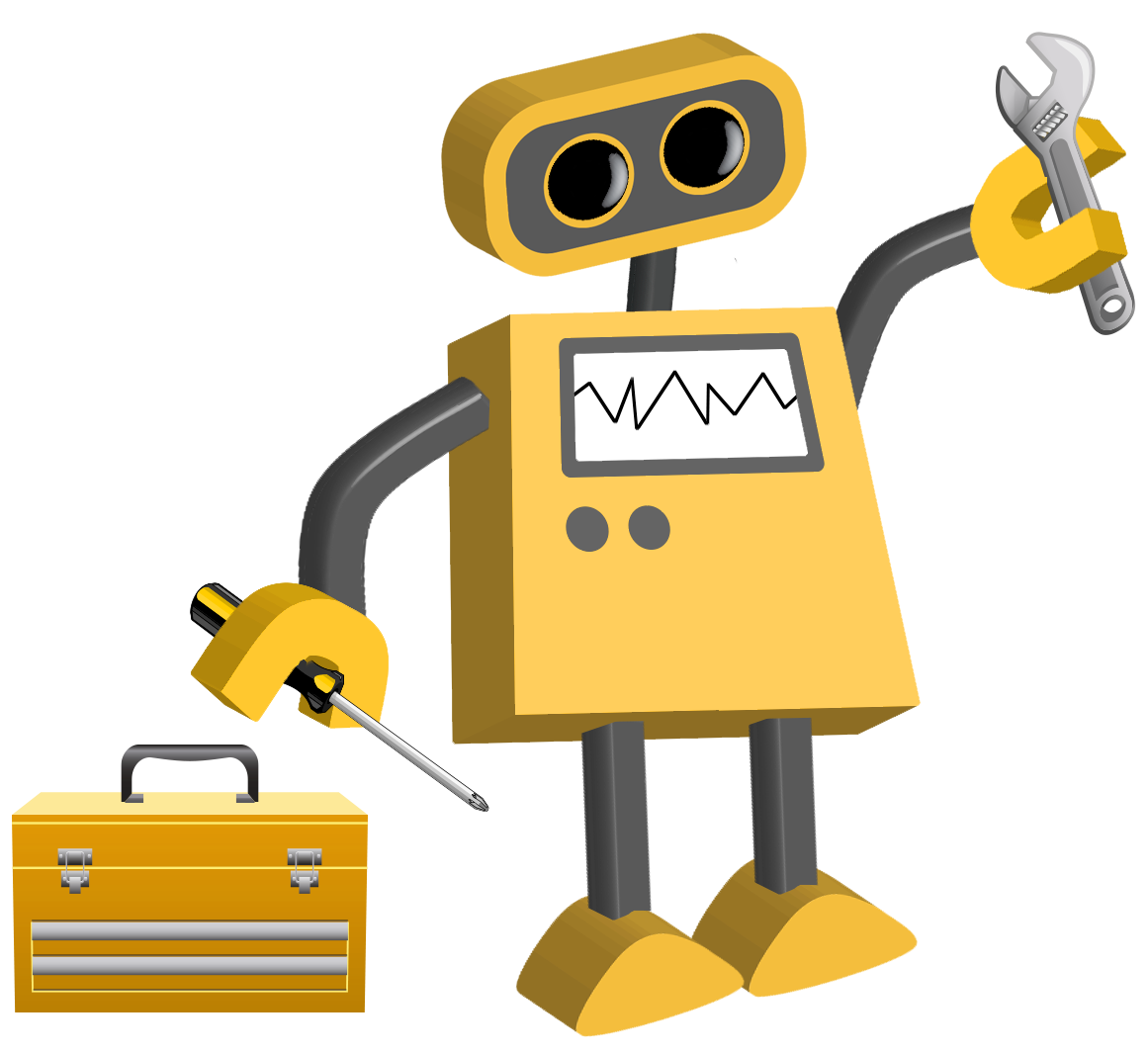 Embodied AI is a new research area that aims to bridge recent findings in AI and Computer Vision to create intelligent and autonomous agents capable of interacting with the surrounding environment
25/03/2022
Perception, Reasoning, Action: the New Frontier of Embodied AI
2
Embodied AI
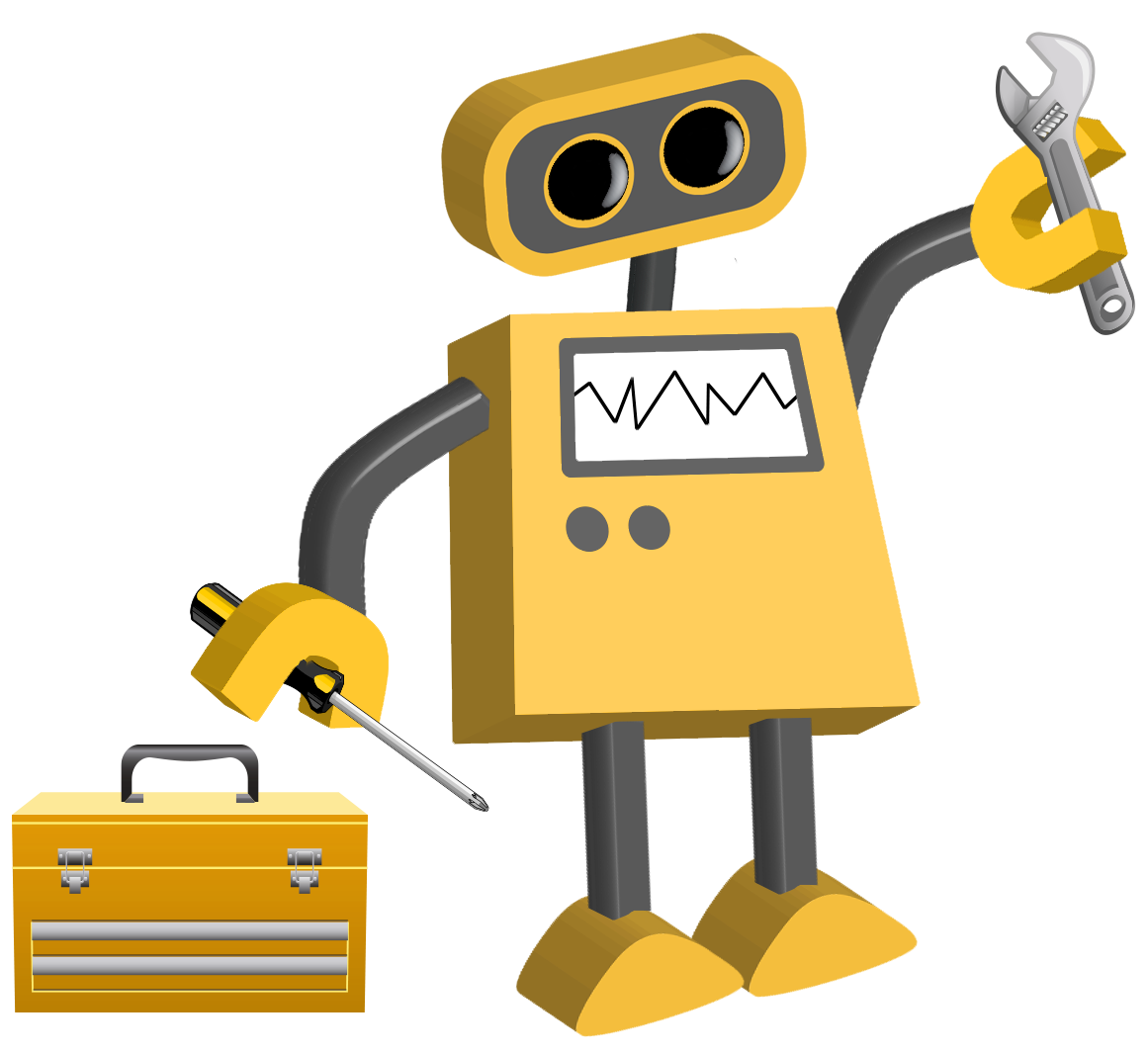 Embodied AI is a new research area that aims to bridge recent findings in AI and Computer Vision to create intelligent and autonomous agents capable of interacting with the surrounding environment 


Enabled by recent availability of:
Datasets of 3D spaces: Matterport3D (2017), Gibson (2018), Replica (2019), …
Simulation softwares: MP3D Simulator (2018), Habitat (2019), …
25/03/2022
Perception, Reasoning, Action: the New Frontier of Embodied AI
2
Embodied AI
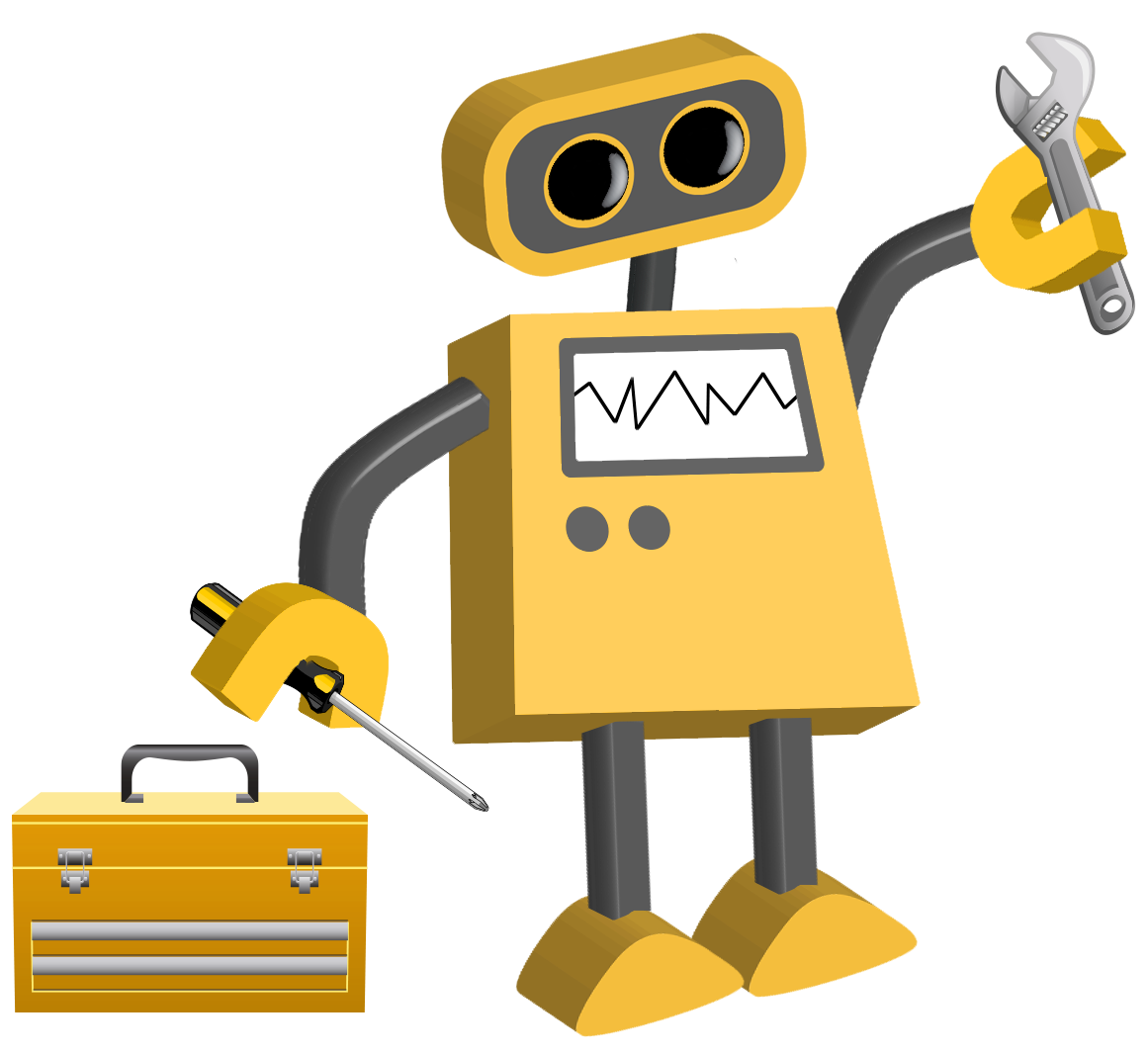 Embodied AI is a new research area that aims to bridge recent findings in AI and Computer Vision to create intelligent and autonomous agents capable of interacting with the surrounding environment 


Enabled by recent availability of:
Datasets of 3D spaces: Matterport3D (2017), Gibson (2018), Replica (2019), …
Simulation softwares: MP3D Simulator (2018), Habitat (2019), …


New challenges:
Learning long-term dependencies and cause-effect relationships is difficult
Multiple modalities: images, actions, natural language, structured data
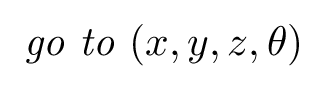 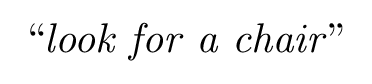 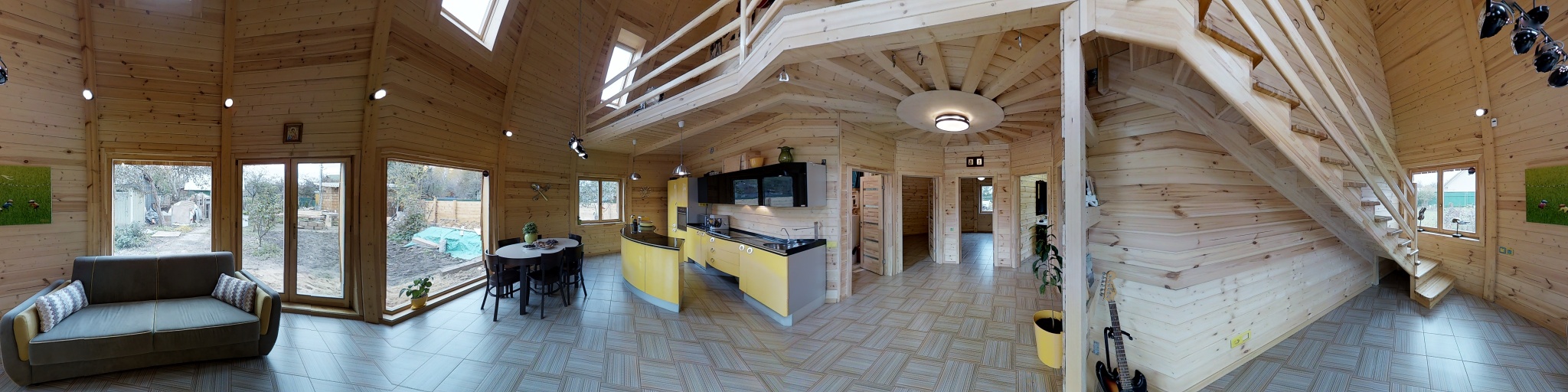 25/03/2022
Perception, Reasoning, Action: the New Frontier of Embodied AI
2
Research Questions
How to deal with time series with long-term dependencies?
Tools: Recurrent Neural Networks, Long Short-Term Memory, Transformers
How to merge visual perception and actions to enable exploration and simple tasks?
Tools: Modular architectures with hierarchical structures, Deep Reinforcement Learning
How to include natural language in the agent reasoning?
Tools: Multimodal fusion techniques
25/03/2022
Perception, Reasoning, Action: the New Frontier of Embodied AI
3
Research Questions
How to deal with time series with long-term dependencies?
Tools: Recurrent Neural Networks, Long Short-Term Memory, Transformers
How to merge visual perception and actions to enable exploration and simple tasks?
Tools: Modular architectures with hierarchical structures, Deep Reinforcement Learning
How to include natural language in the agent reasoning?
Tools: Multimodal fusion techniques
25/03/2022
Perception, Reasoning, Action: the New Frontier of Embodied AI
3
Long Short-Term Memory
ht-1
xt
Wf
ft
σ
ht-1
ct
ct-1
Wg
gt
xt
Cell Memory
ht
Write Vector
Read Vector
ht-1
ot
it
Wi
σ
σ
xt
Wo
ht-1
xt
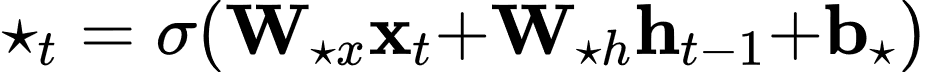 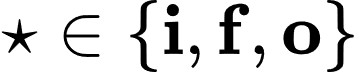 25/03/2022
Perception, Reasoning, Action: the New Frontier of Embodied AI
4
Long Short-Term Memory
ht-1
xt
Wf
ft
σ
ht-1
ct
ct-1
Wg
gt
xt
Cell Memory
ht
Write Vector
Read Vector
ht-1
ot
it
Wi
σ
σ
xt
Wo
ht-1
xt
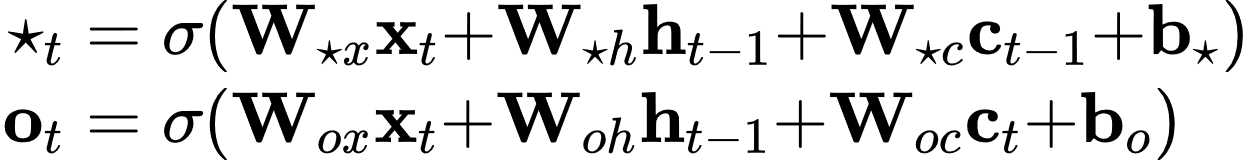 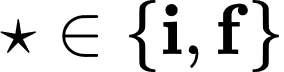 25/03/2022
Perception, Reasoning, Action: the New Frontier of Embodied AI
5
LSTM with Peephole Connections
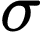 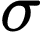 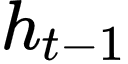 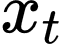 LSTM: classic gates
LSTM-PH: the cell can influence the gate dynamics
(Gers and Schmidhuber, 2000)
Penn Treebank: character-level language modeling
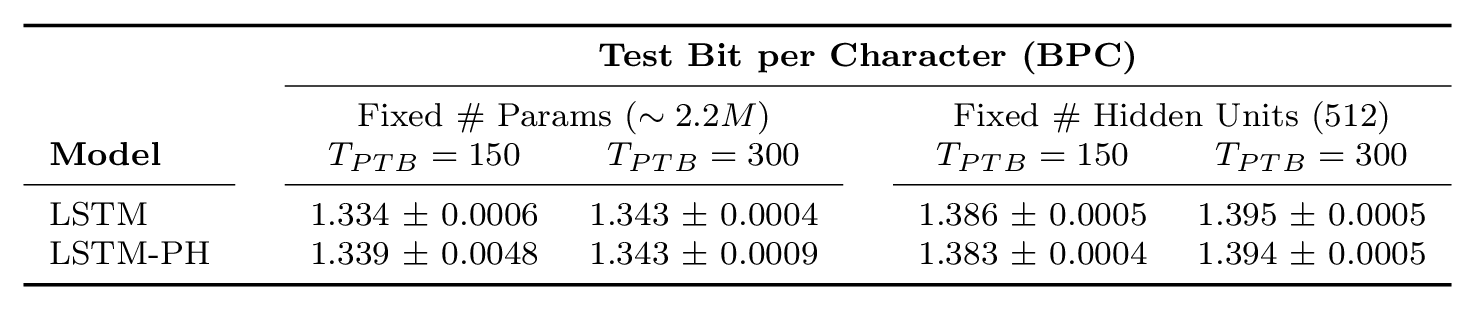 exposed
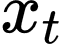 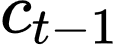 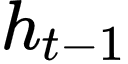 So, maybe the cell state is not useful?
More like a learning issue…
25/03/2022
Perception, Reasoning, Action: the New Frontier of Embodied AI
6
Limitations of Peephole Connections
So, maybe the cell state is not useful?
More like a learning issue…
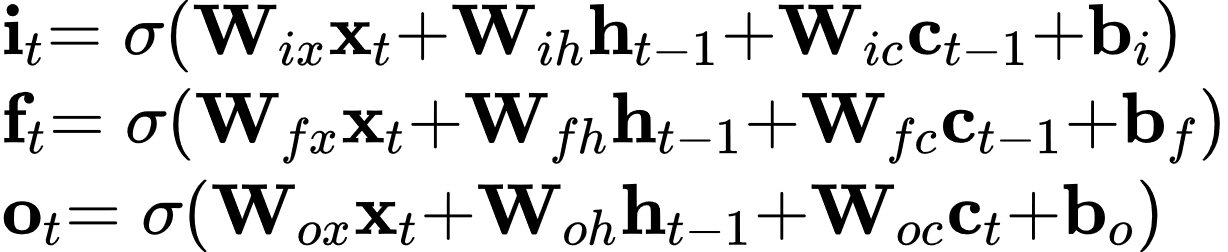 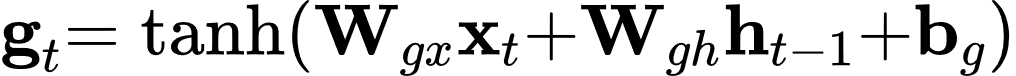 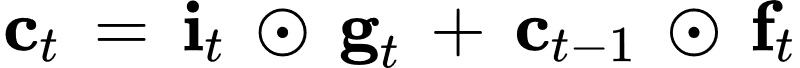 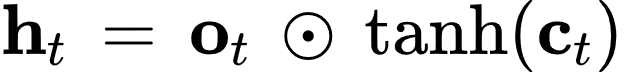 Landi, Baraldi, Cornia, Cucchiara. Working Memory Connections for LSTM. In Neural Networks 2021.
25/03/2022
Perception, Reasoning, Action: the New Frontier of Embodied AI
7
Limitations of Peephole Connections
So, maybe the cell state is not useful?
More like a learning issue…
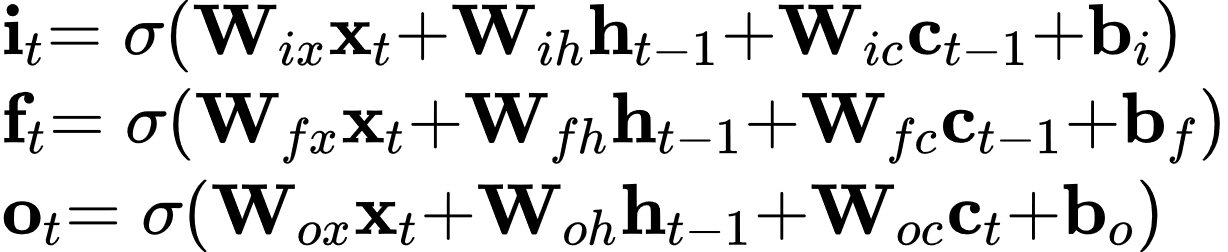 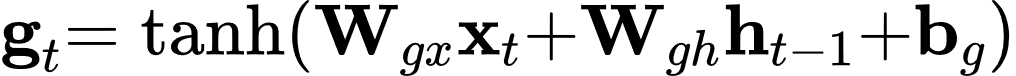 Generally unbounded: can grow linearly with the number of time steps
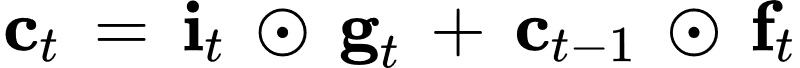 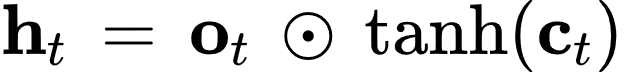 Landi, Baraldi, Cornia, Cucchiara. Working Memory Connections for LSTM. In Neural Networks 2021.
25/03/2022
Perception, Reasoning, Action: the New Frontier of Embodied AI
7
Limitations of Peephole Connections
So, maybe the cell state is not useful?
More like a learning issue…
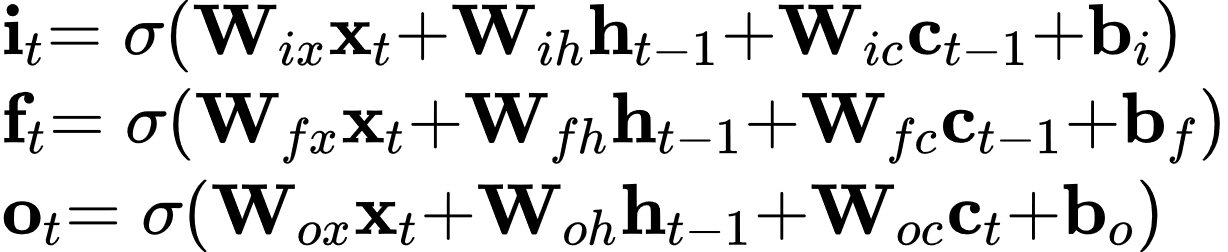 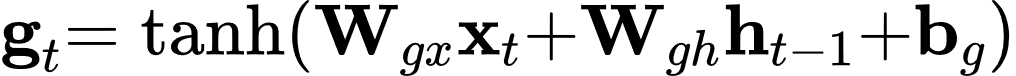 Generally unbounded: can grow linearly with the number of time steps
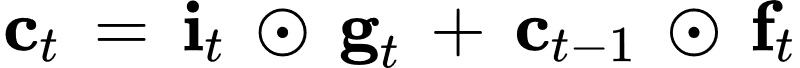 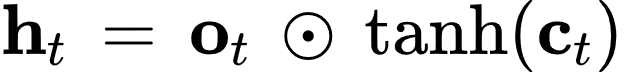 Landi, Baraldi, Cornia, Cucchiara. Working Memory Connections for LSTM. In Neural Networks 2021.
25/03/2022
Perception, Reasoning, Action: the New Frontier of Embodied AI
7
Limitations of Peephole Connections
So, maybe the cell state is not useful?
More like a learning issue…
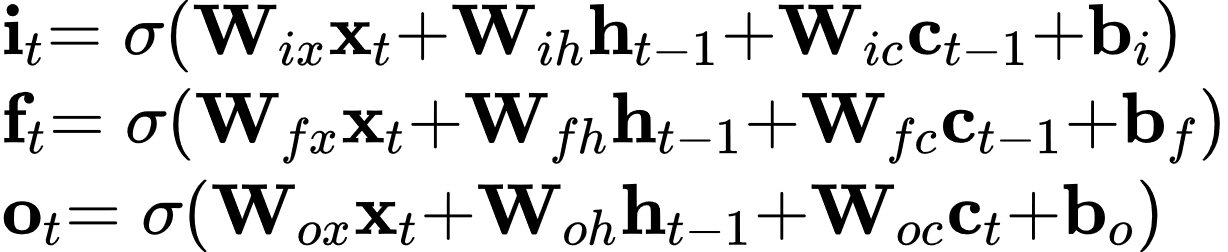 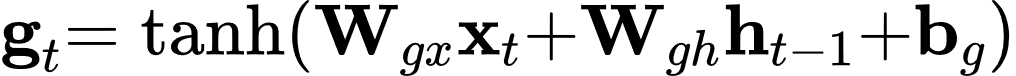 Generally unbounded: can grow linearly with the number of time steps
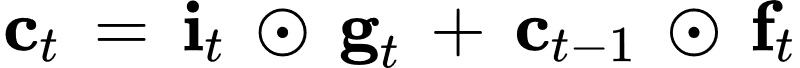 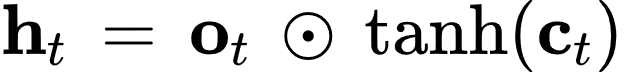 (1) Unbounded local gradient on learnable parameters
(2) Saturation on the gates -> prevents learning
Two factors of instability:
Landi, Baraldi, Cornia, Cucchiara. Working Memory Connections for LSTM. In Neural Networks 2021.
25/03/2022
Perception, Reasoning, Action: the New Frontier of Embodied AI
7
Working Memory Connections
Working Memory Connections (WMCs) alleviate learning issues and let the cell influence the gates
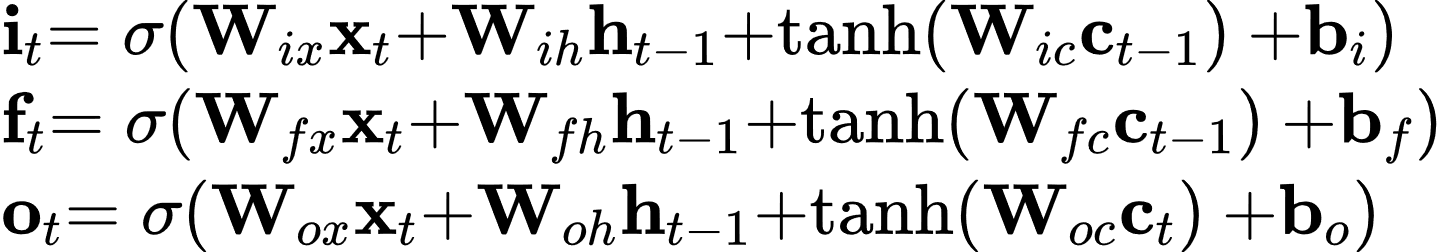 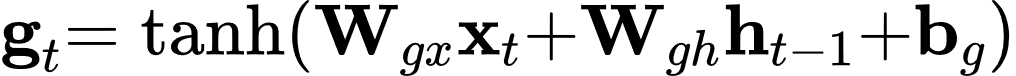 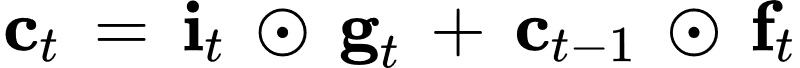 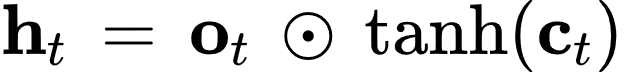 Landi, Baraldi, Cornia, Cucchiara. Working Memory Connections for LSTM. In Neural Networks 2021.
25/03/2022
Perception, Reasoning, Action: the New Frontier of Embodied AI
8
Working Memory Connections
Working Memory Connections (WMCs) alleviate learning issues and let the cell influence the gates
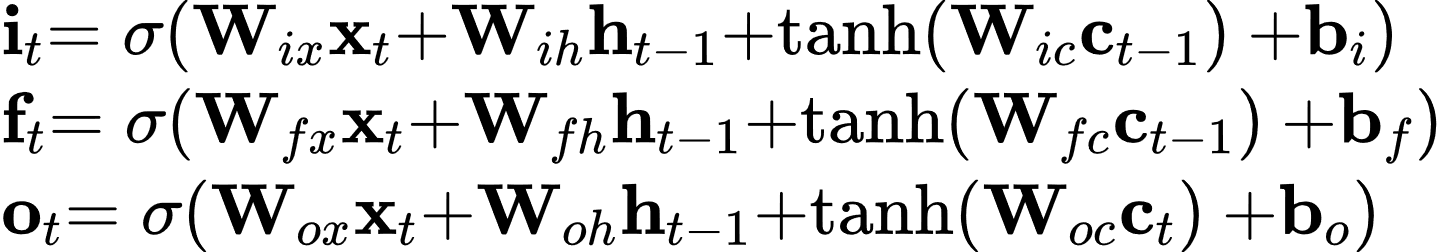 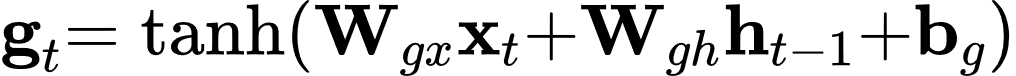 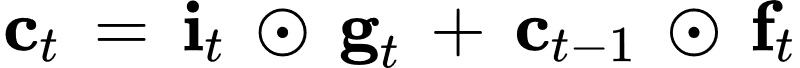 Cell contribution in the gate is now bounded
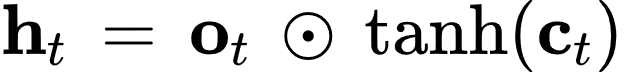 Landi, Baraldi, Cornia, Cucchiara. Working Memory Connections for LSTM. In Neural Networks 2021.
25/03/2022
Perception, Reasoning, Action: the New Frontier of Embodied AI
8
Working Memory Connections
Working Memory Connections (WMCs) alleviate learning issues and let the cell influence the gates
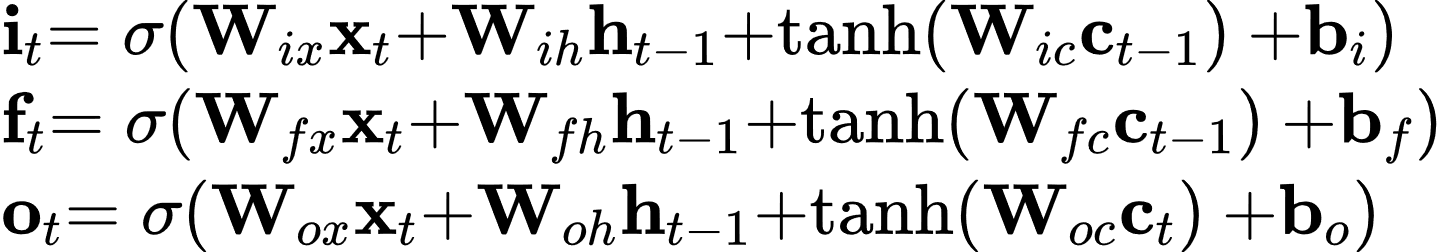 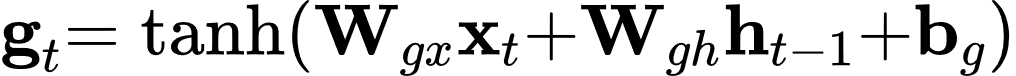 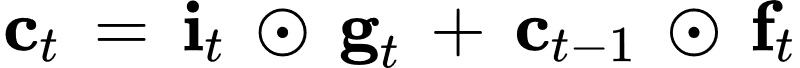 Cell contribution in the gate is now bounded
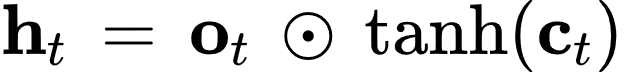 Coherent solution: consistent with well-established LSTM formulation
Landi, Baraldi, Cornia, Cucchiara. Working Memory Connections for LSTM. In Neural Networks 2021.
25/03/2022
Perception, Reasoning, Action: the New Frontier of Embodied AI
8
Experimental Results
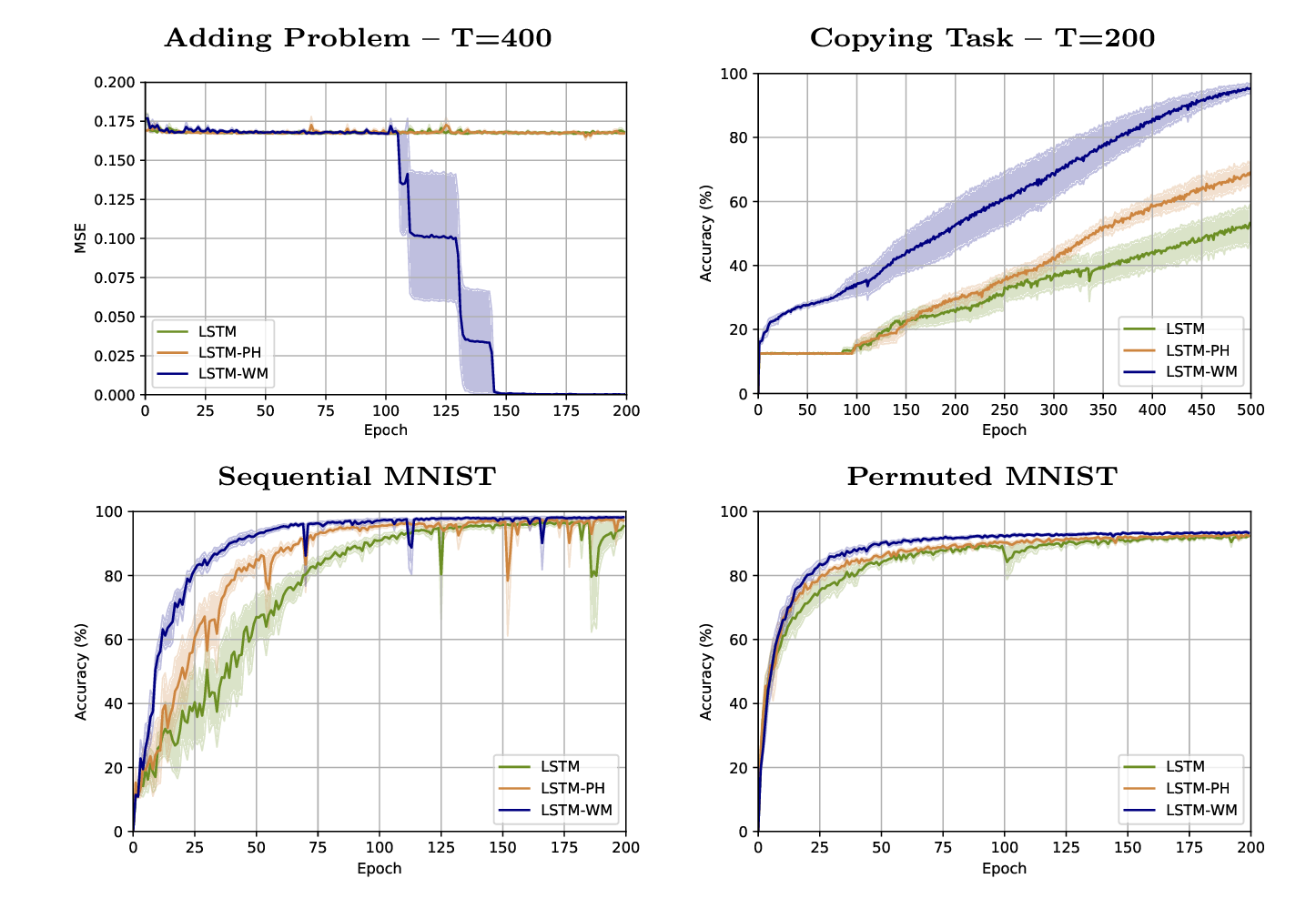 Faster convergence and better results than traditional and peephole LSTM
Landi, Baraldi, Cornia, Cucchiara. Working Memory Connections for LSTM. In Neural Networks 2021.
25/03/2022
Perception, Reasoning, Action: the New Frontier of Embodied AI
9
Experimental Results
Penn Treebank: character-level language modeling
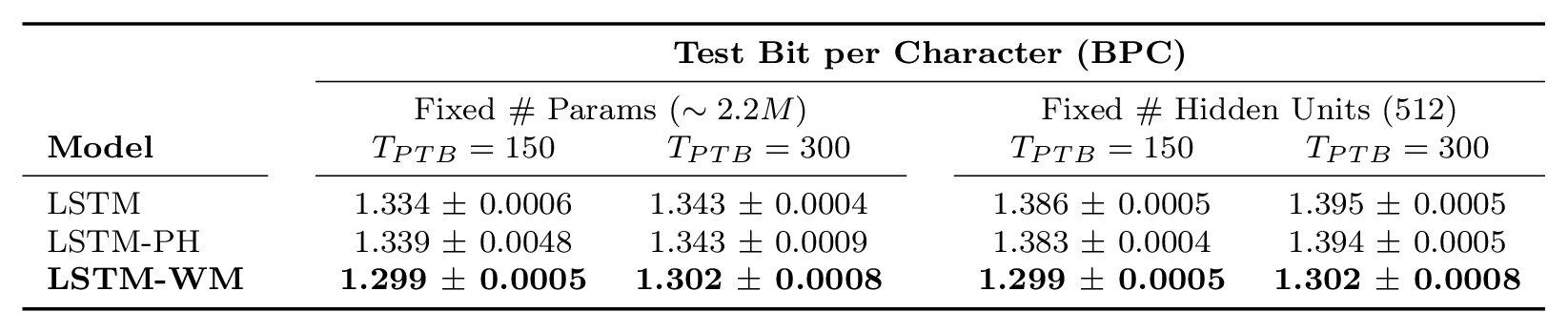 MS Coco: image captioning
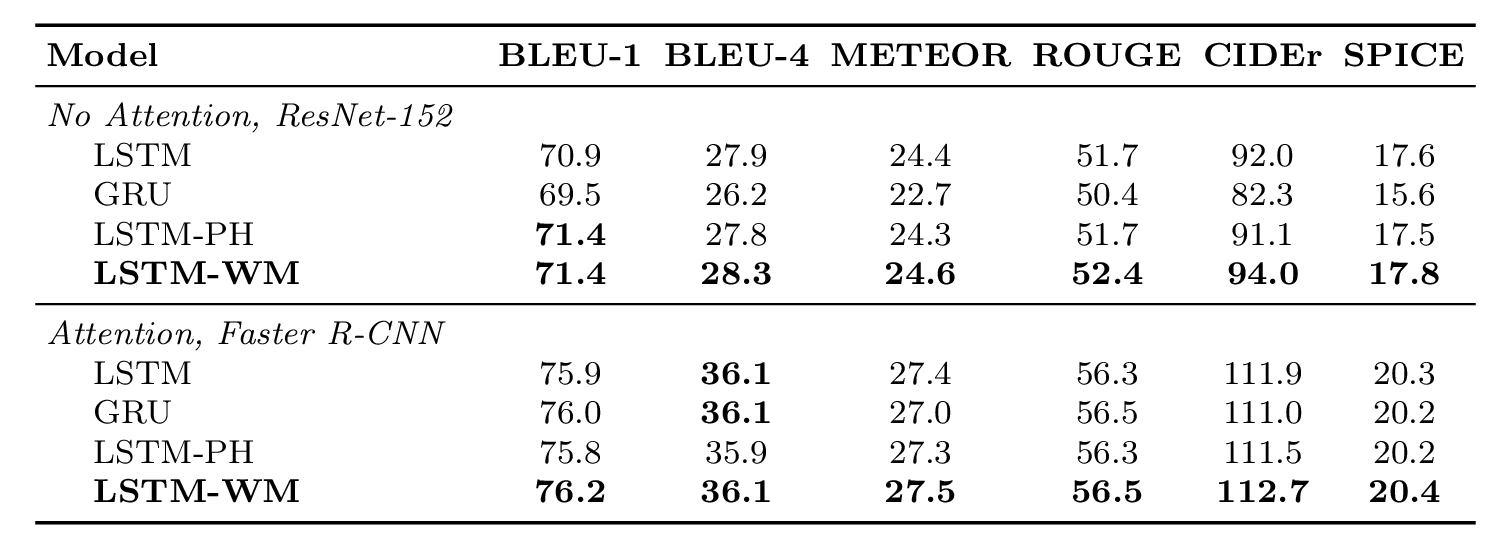 Landi, Baraldi, Cornia, Cucchiara. Working Memory Connections for LSTM. In Neural Networks 2021.
25/03/2022
Perception, Reasoning, Action: the New Frontier of Embodied AI
10
Research Questions
How to deal with time series with long-term dependencies?
Contribution: Working Memory Connection enhance LSTM performance
How to merge visual perception and actions to enable exploration and simple tasks?
Tools: Modular architectures with hierarchical structures, Deep Reinforcement Learning
How to include natural language in the agent reasoning?
Tools: Multimodal fusion techniques
25/03/2022
Perception, Reasoning, Action: the New Frontier of Embodied AI
11
Research Questions
How to deal with time series with long-term dependencies?
Contribution: Working Memory Connection enhance LSTM performance
How to merge visual perception and actions to enable exploration and simple tasks?
Tools: Modular architectures with hierarchical structures, Deep Reinforcement Learning
How to include natural language in the agent reasoning?
Tools: Multimodal fusion techniques
25/03/2022
Perception, Reasoning, Action: the New Frontier of Embodied AI
11
Robotic Exploration
How to improve robotic exploration of indoor photorealistic environments?
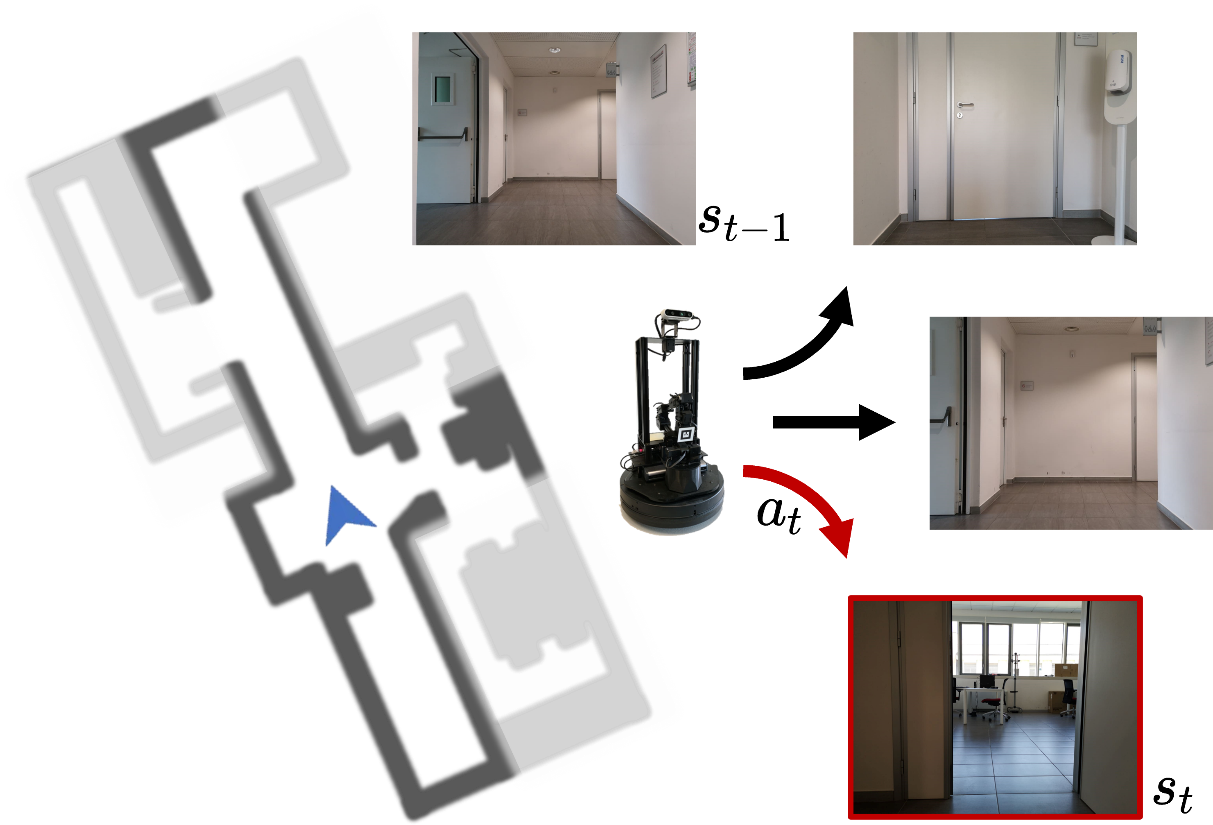 In embodied exploration, the agent must:

Navigate towards unexplored areas

Map free and occupied regions

Maximize mapping accuracy and seen area
We devise a DRL-based agent using impact-driven intrinsic reward
Bigazzi, Landi, Cascianelli, Baraldi, Cornia, Cucchiara. Focus on Impact: Indoor Exploration with Intrinsic Motivation. In RA-L 2022.
25/03/2022
Perception, Reasoning, Action: the New Frontier of Embodied AI
12
Focus on Impact
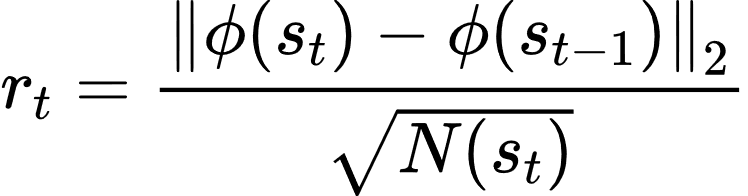 Bigazzi, Landi, Cascianelli, Baraldi, Cornia, Cucchiara. Focus on Impact: Indoor Exploration with Intrinsic Motivation. In RA-L 2022.
25/03/2022
Perception, Reasoning, Action: the New Frontier of Embodied AI
13
Focus on Impact
Impact
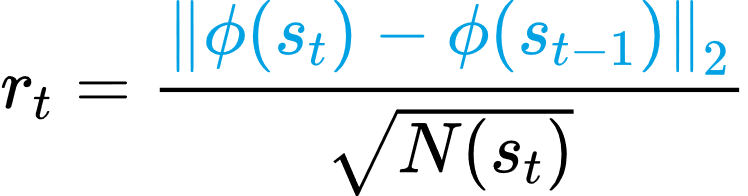 Bigazzi, Landi, Cascianelli, Baraldi, Cornia, Cucchiara. Focus on Impact: Indoor Exploration with Intrinsic Motivation. In RA-L 2022.
25/03/2022
Perception, Reasoning, Action: the New Frontier of Embodied AI
13
Focus on Impact
Impact
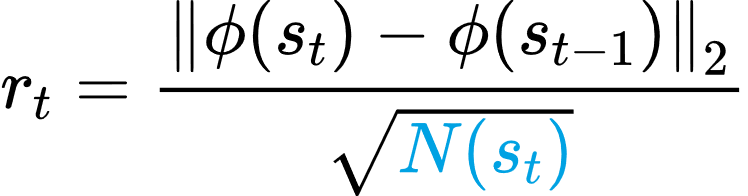 Visitation counts
Bigazzi, Landi, Cascianelli, Baraldi, Cornia, Cucchiara. Focus on Impact: Indoor Exploration with Intrinsic Motivation. In RA-L 2022.
25/03/2022
Perception, Reasoning, Action: the New Frontier of Embodied AI
13
Visitation Counts
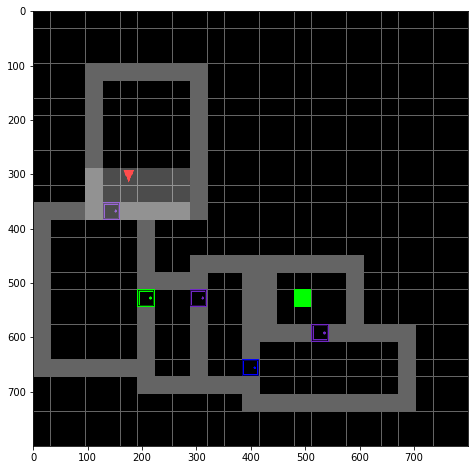 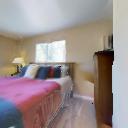 Non-countable number of possible states
How to compute             ?
Finite number of states
Computing              is trivial
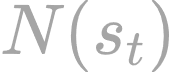 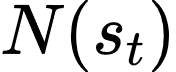 Bigazzi, Landi, Cascianelli, Baraldi, Cornia, Cucchiara. Focus on Impact: Indoor Exploration with Intrinsic Motivation. In RA-L 2022.
25/03/2022
Perception, Reasoning, Action: the New Frontier of Embodied AI
14
Visitation Counts
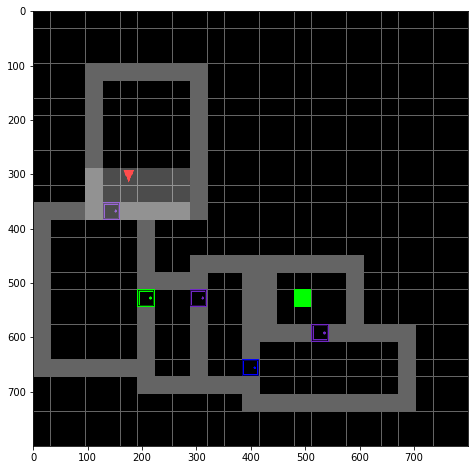 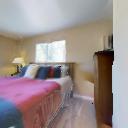 Non-countable number of possible states
How to compute             ?
Finite number of states
Computing              is trivial
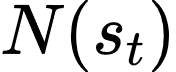 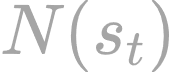 Bigazzi, Landi, Cascianelli, Baraldi, Cornia, Cucchiara. Focus on Impact: Indoor Exploration with Intrinsic Motivation. In RA-L 2022.
25/03/2022
Perception, Reasoning, Action: the New Frontier of Embodied AI
14
Pseudo Visitation Counts
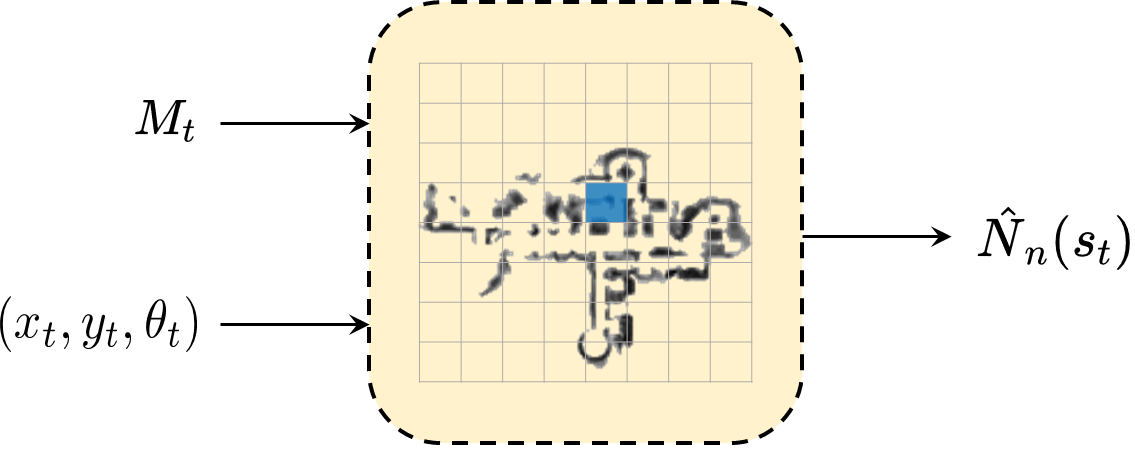 Grid-based pseudo-counts
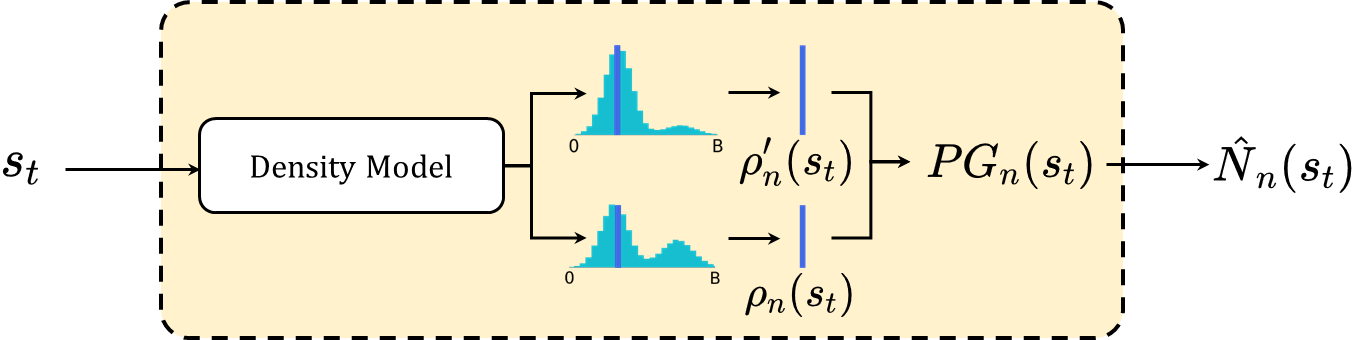 Estimated pseudo-counts
Bigazzi, Landi, Cascianelli, Baraldi, Cornia, Cucchiara. Focus on Impact: Indoor Exploration with Intrinsic Motivation. In RA-L 2022.
25/03/2022
Perception, Reasoning, Action: the New Frontier of Embodied AI
15
Pseudo Visitation Counts
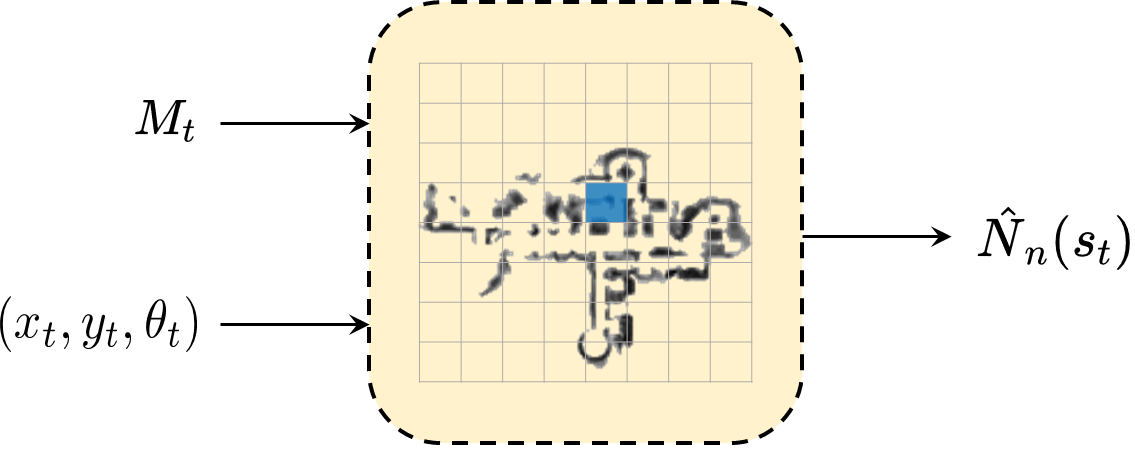 Grid-based pseudo-counts
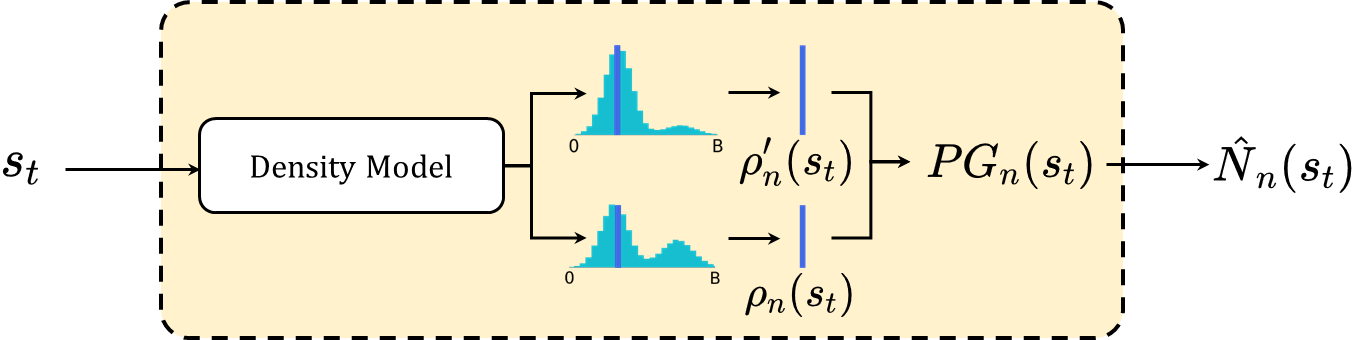 Estimated pseudo-counts
Bigazzi, Landi, Cascianelli, Baraldi, Cornia, Cucchiara. Focus on Impact: Indoor Exploration with Intrinsic Motivation. In RA-L 2022.
25/03/2022
Perception, Reasoning, Action: the New Frontier of Embodied AI
15
Architecture
We build a hierarchical and modular architecture trained with an Impact-based reward
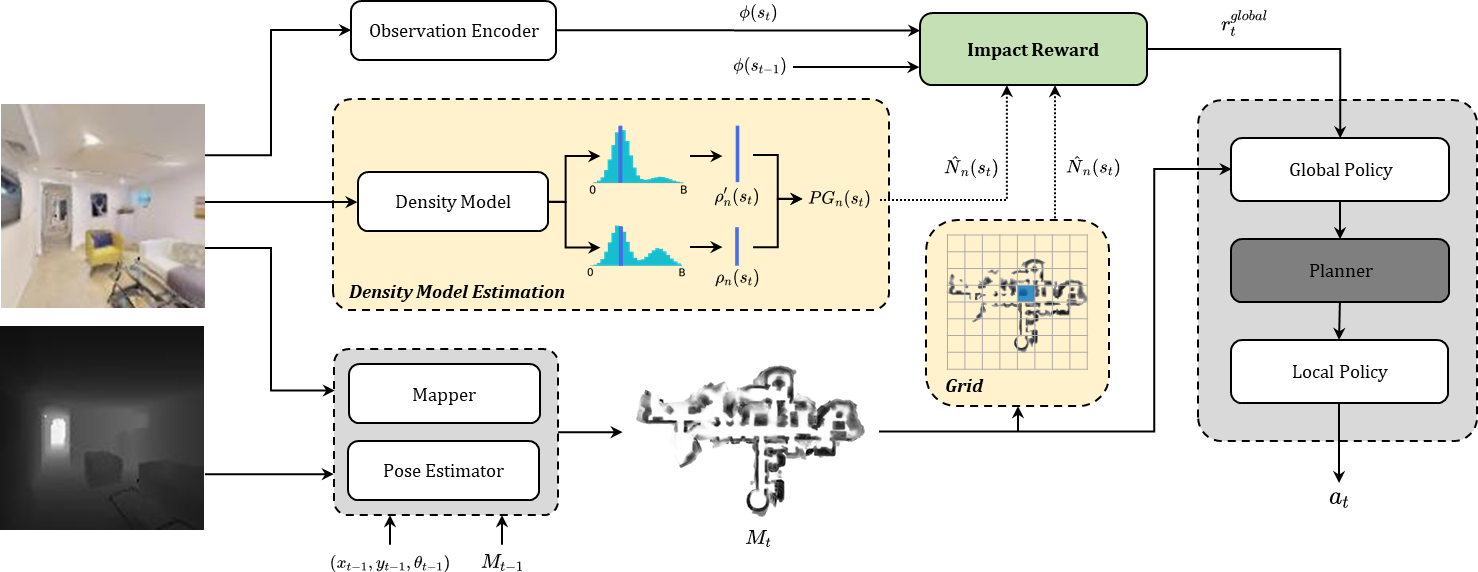 Bigazzi, Landi, Cascianelli, Baraldi, Cornia, Cucchiara. Focus on Impact: Indoor Exploration with Intrinsic Motivation. In RA-L 2022.
25/03/2022
Perception, Reasoning, Action: the New Frontier of Embodied AI
16
Qualitative Results
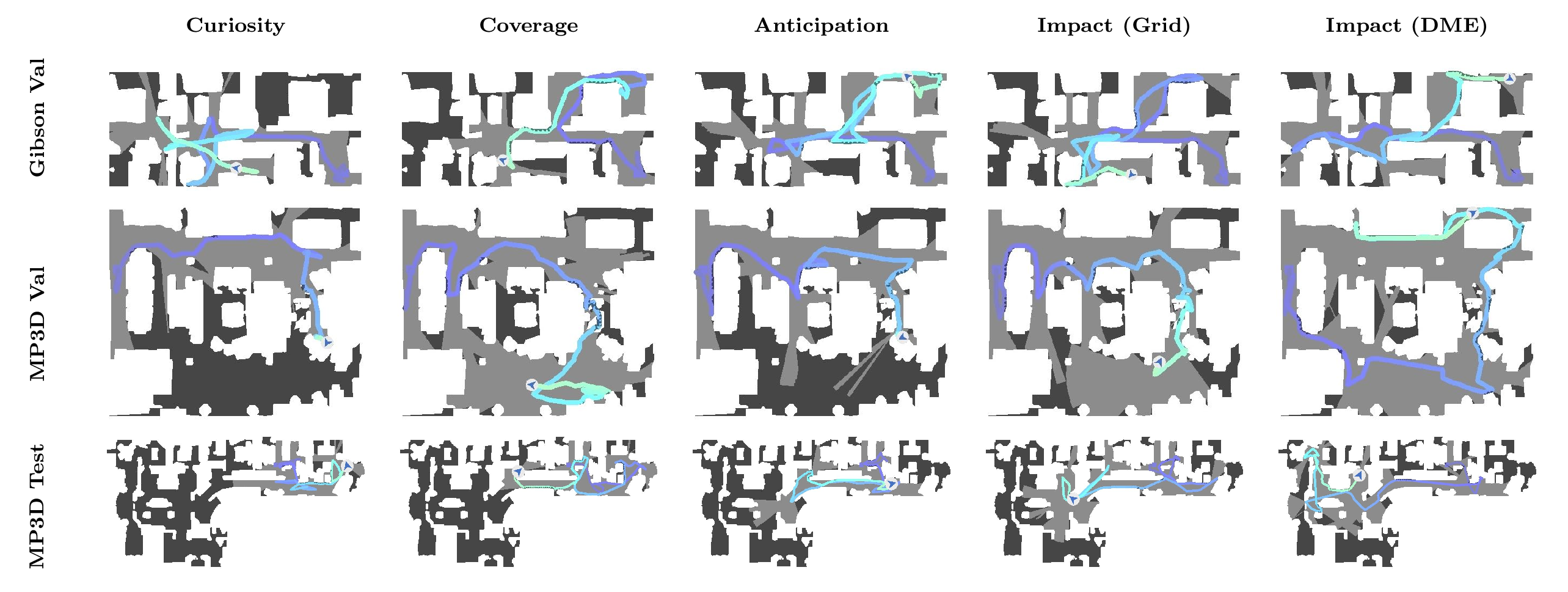 Our agents outperforms existing competitors in embodied exploration of indoor environments
Bigazzi, Landi, Cascianelli, Baraldi, Cornia, Cucchiara. Focus on Impact: Indoor Exploration with Intrinsic Motivation. In RA-L 2022.
25/03/2022
Perception, Reasoning, Action: the New Frontier of Embodied AI
17
Quantitative Results
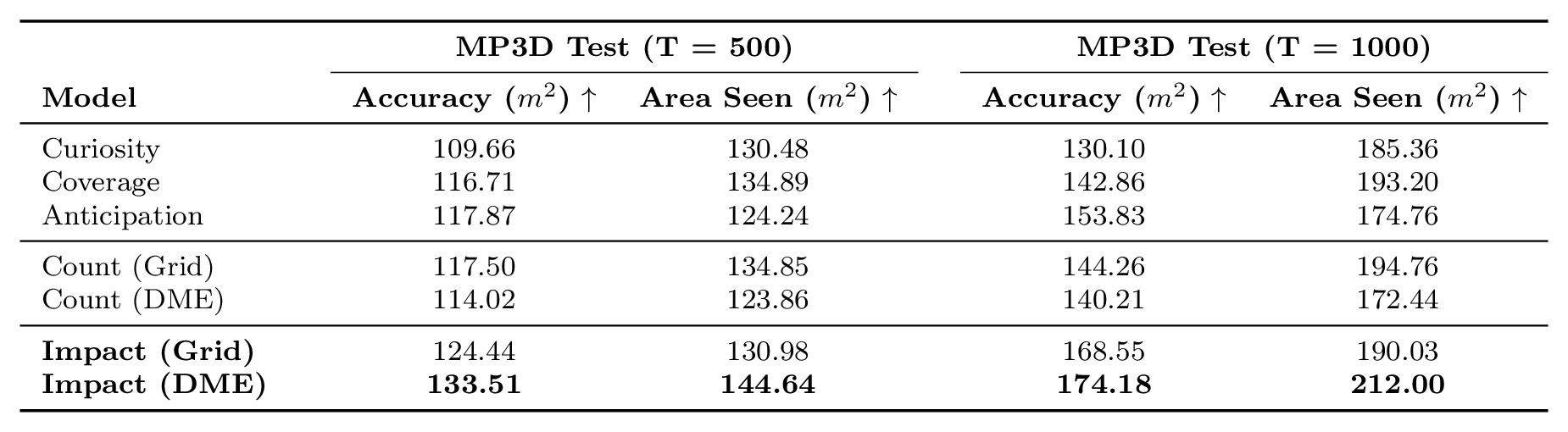 Increased mapping accuracy and area seen on the MatterPort3D dataset
Bigazzi, Landi, Cascianelli, Baraldi, Cornia, Cucchiara. Focus on Impact: Indoor Exploration with Intrinsic Motivation. In RA-L 2022.
25/03/2022
Perception, Reasoning, Action: the New Frontier of Embodied AI
18
Real-world Deployment
Bigazzi, Landi, Cascianelli, Baraldi, Cornia, Cucchiara. Focus on Impact: Indoor Exploration with Intrinsic Motivation. In RA-L 2022.
25/03/2022
Perception, Reasoning, Action: the New Frontier of Embodied AI
19
Research Questions
How to deal with time series with long-term dependencies?
Contribution: Working Memory Connection enhance LSTM performance
How to merge visual perception and actions to enable exploration and simple tasks?
Contribution: New architectures and Tasks, Impact for Indoor Exploration
How to include natural language in the agent reasoning?
Tools: Multimodal fusion techniques
25/03/2022
Perception, Reasoning, Action: the New Frontier of Embodied AI
20
Research Questions
How to deal with time series with long-term dependencies?
Contribution: Working Memory Connection enhance LSTM performance
How to merge visual perception and actions to enable exploration and simple tasks?
Contribution: New architectures and Tasks, Impact for Indoor Exploration
How to include natural language in the agent reasoning?
Tools: Multimodal fusion techniques
25/03/2022
Perception, Reasoning, Action: the New Frontier of Embodied AI
20
Vision-and-Language Navigation (VLN)
VLN is a task in which an agent needs to...
Interpret a previously unseen natural language navigation command in light of images generated by a previously unseen real environment (Anderson et al. CVPR 2018);
Follow a given instruction to navigate from a starting location to a goal location (Fried et al. NeurIPS 2018);
Reach a target location by navigating unseen environments, with a natural language instruction as only clue (Landi et al. BMVC 2019);
…
…
Know where to go!
25/03/2022
Perception, Reasoning, Action: the New Frontier of Embodied AI
21
The Challenge of Multimodality
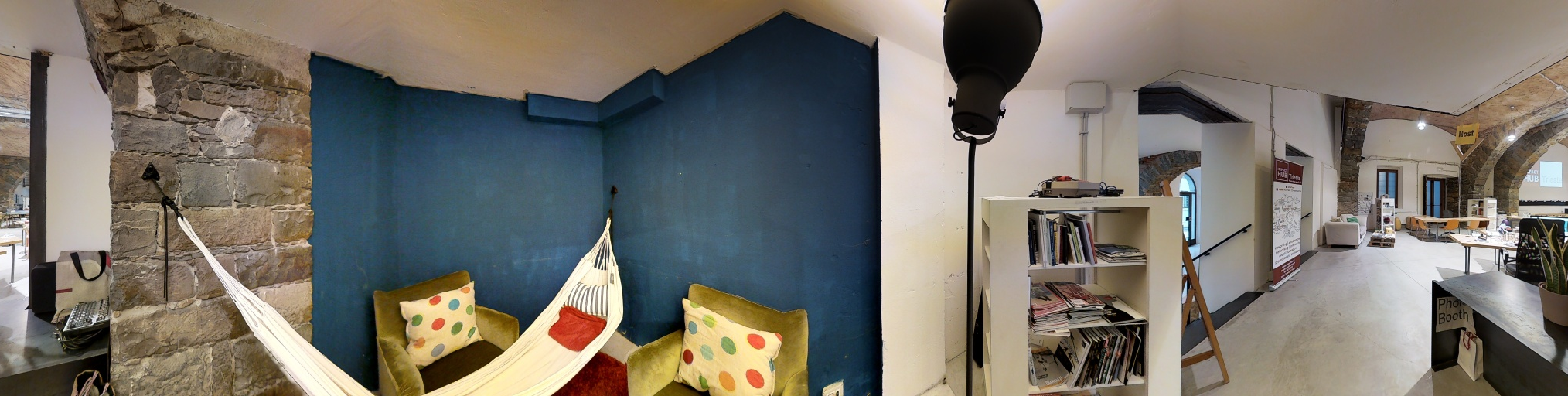 "Go straight then turn right and pass the many desks until you get to the ping pong table. Wait there."
High-dimensional Representations
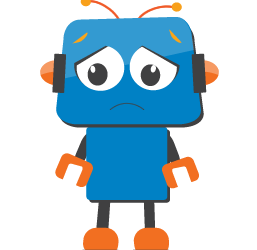 25/03/2022
Perception, Reasoning, Action: the New Frontier of Embodied AI
22
The Challenge of Multimodality
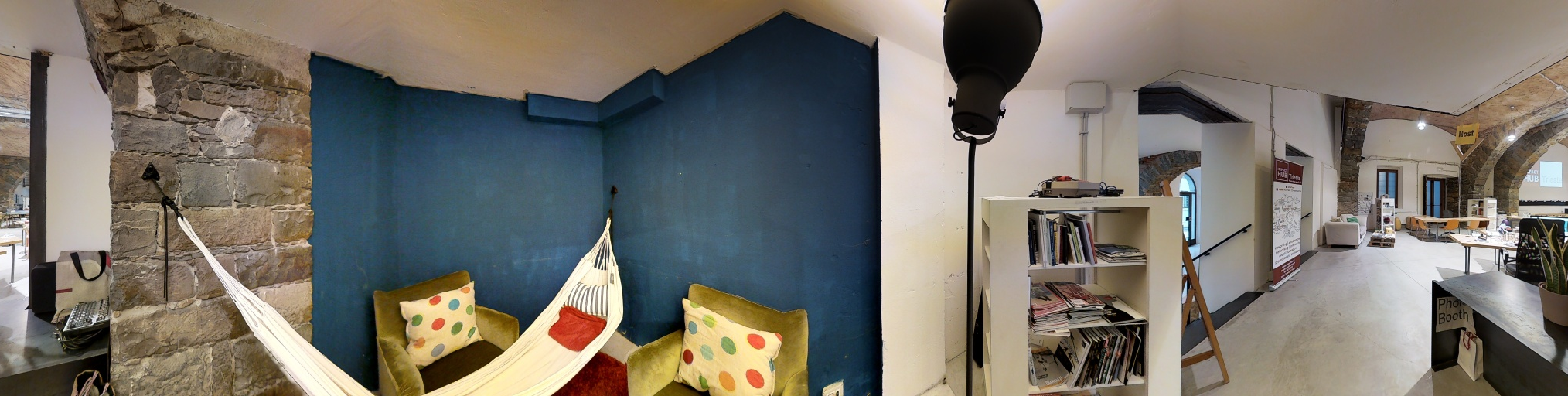 "Go straight then turn right and pass the many desks until you get to the ping pong table. Wait there."
Merged Representation
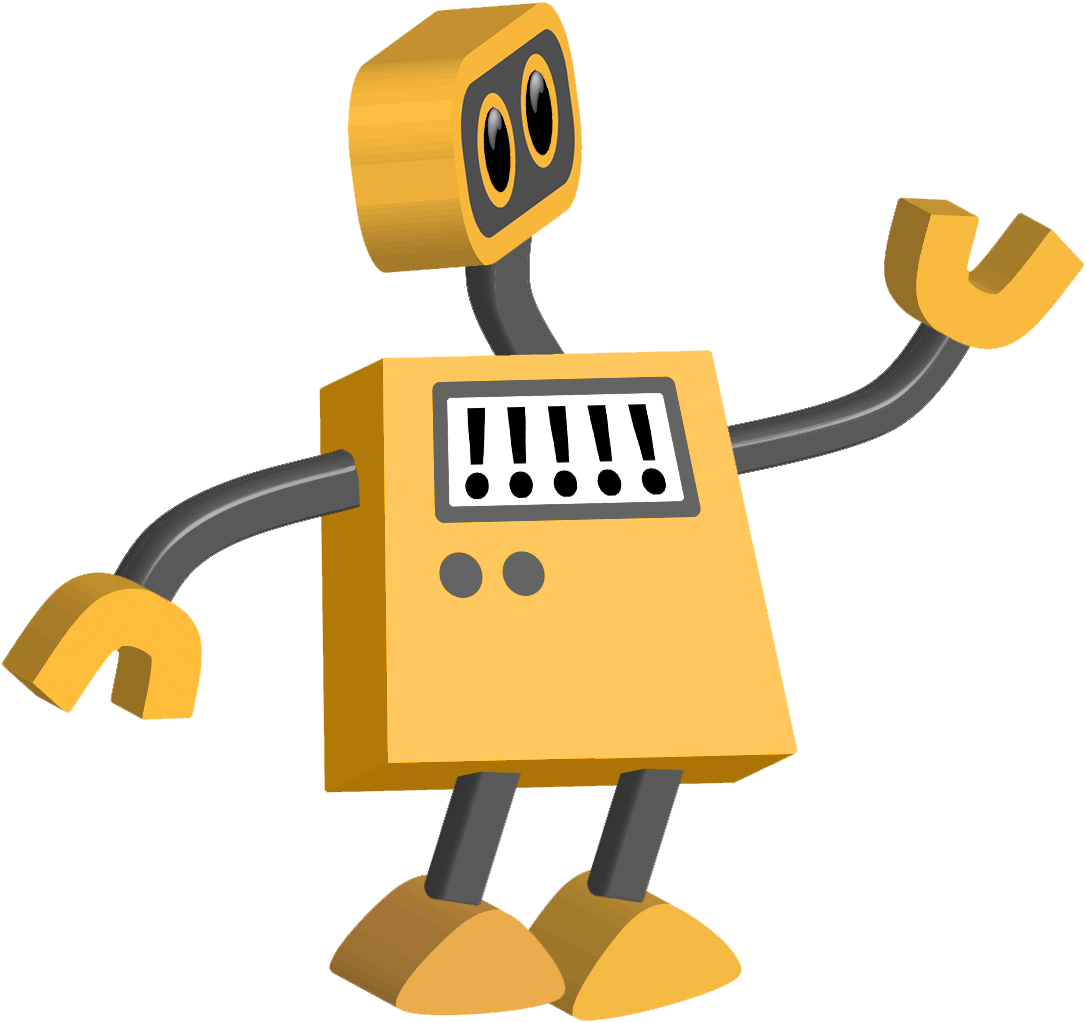 25/03/2022
Perception, Reasoning, Action: the New Frontier of Embodied AI
23
Dynamic Convolution for VLN
Key idea: use dynamic convolution to merge linguistic and visual information
:  representation for the current instruction (time-dependent)
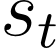 :  set of dynamic convolutional filters
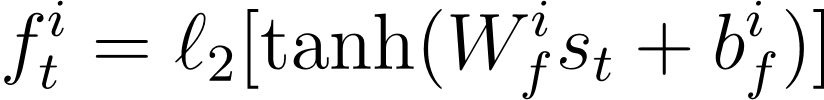 Landi, Baraldi, Corsini, Cucchiara. Embodied Vision-and-Language Navigation with Dynamic Convolutional Filters. In BMVC 2019.
25/03/2022
Perception, Reasoning, Action: the New Frontier of Embodied AI
24
Dynamic Convolution for VLN
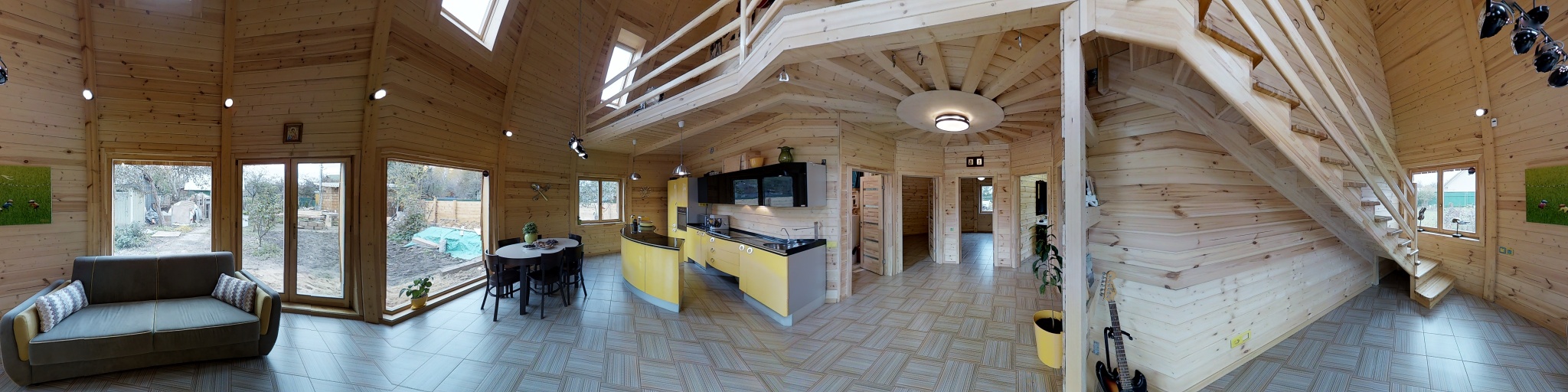 Instruction:
a) Take a right, going past the kitchen into the hallway
b) Walk into the sitting area and stop before the couch
Landi, Baraldi, Corsini, Cucchiara. Embodied Vision-and-Language Navigation with Dynamic Convolutional Filters. In BMVC 2019.
25/03/2022
Perception, Reasoning, Action: the New Frontier of Embodied AI
25
Dynamic Convolution for VLN
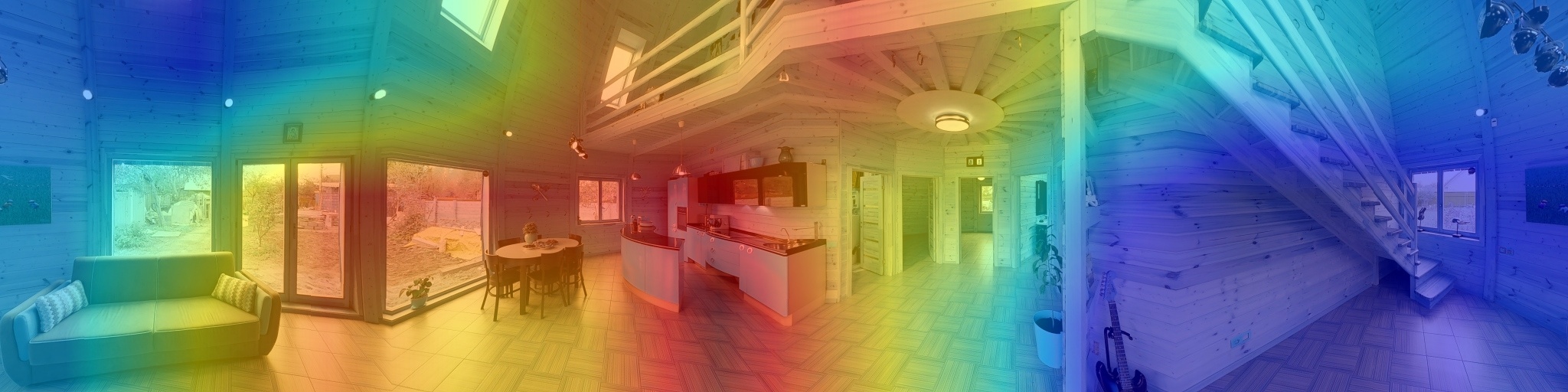 Instruction:
a) Take a right, going past the kitchen into the hallway
b) Walk into the sitting area and stop before the couch
Landi, Baraldi, Corsini, Cucchiara. Embodied Vision-and-Language Navigation with Dynamic Convolutional Filters. In BMVC 2019.
25/03/2022
Perception, Reasoning, Action: the New Frontier of Embodied AI
25
Dynamic Convolution for VLN
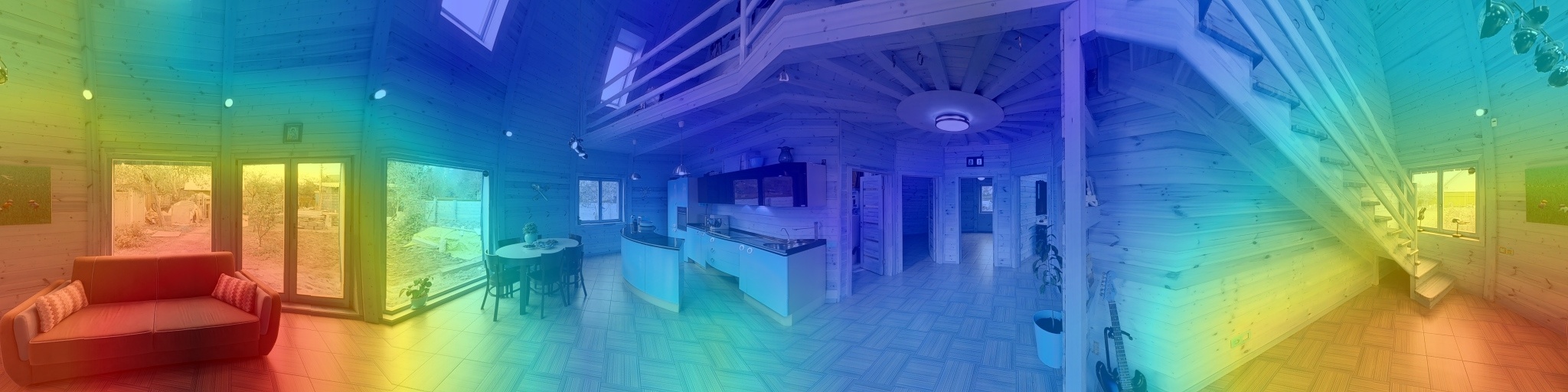 Instruction:
a) Take a right, going past the kitchen into the hallway
b) Walk into the sitting area and stop before the couch
Landi, Baraldi, Corsini, Cucchiara. Embodied Vision-and-Language Navigation with Dynamic Convolutional Filters. In BMVC 2019.
25/03/2022
Perception, Reasoning, Action: the New Frontier of Embodied AI
25
Transformer-based Approach to VLN
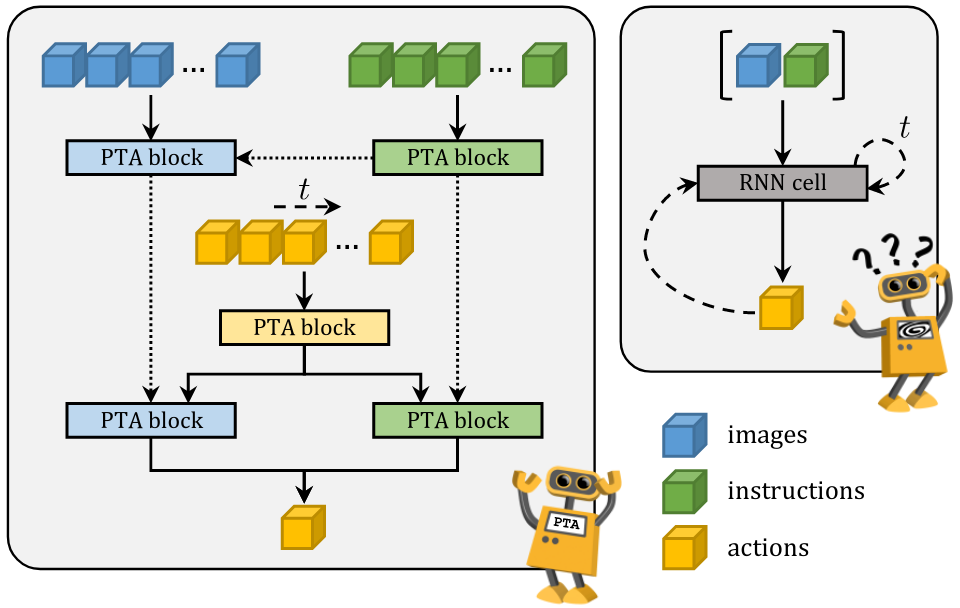 Motivations:
The RNN internal state must condense:
visual perception		where am I?
textual information	what’s my goal?
past actions			what’s my progress?
across multiple time steps!
Hard to learn – and single point of failure for the whole model
Landi, Baraldi, Cornia, Corsini, Cucchiara. Multi-modal Attention Networks for Low-Level Vision-and-Language Navigation. In CVIU 2021.
25/03/2022
Perception, Reasoning, Action: the New Frontier of Embodied AI
26
Transformer-based Approach to VLN
Our model leaves RNNs behind, and builds upon:
Fully-attentive blocks;
Multiple levels of fusion;
Action history to model time.
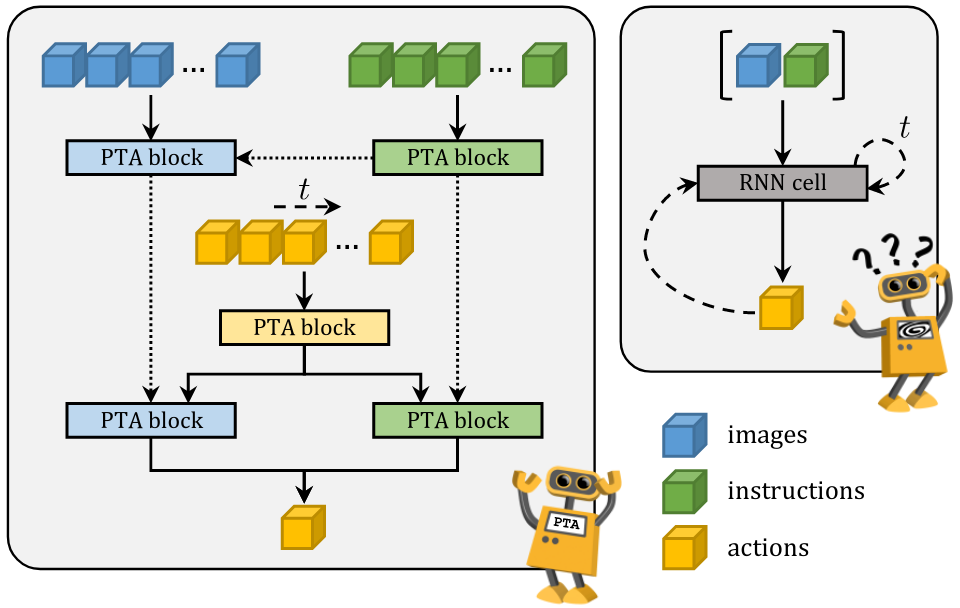 First fully-attentive architecture for VLN
Landi, Baraldi, Cornia, Corsini, Cucchiara. Multi-modal Attention Networks for Low-Level Vision-and-Language Navigation. In CVIU 2021.
25/03/2022
Perception, Reasoning, Action: the New Frontier of Embodied AI
27
Perceive, Transform, and Act (PTA)
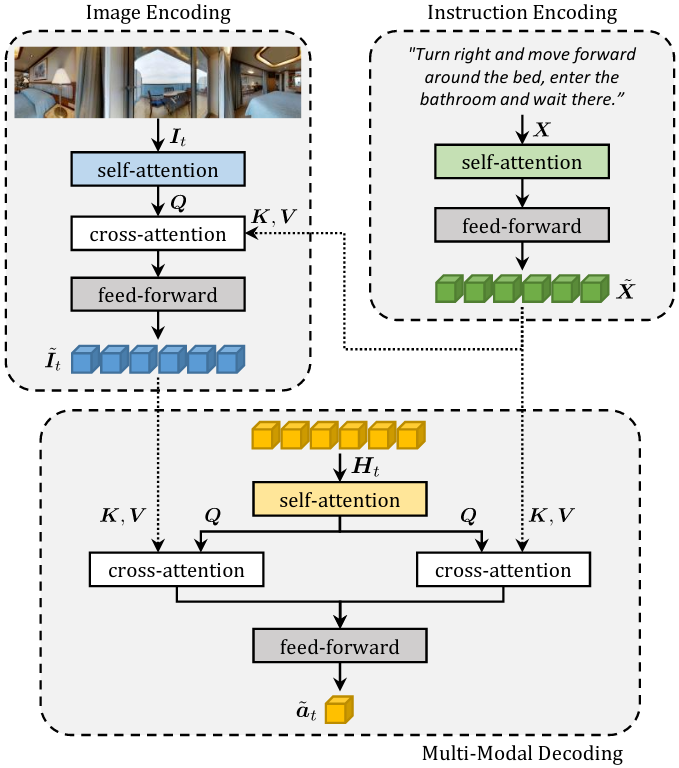 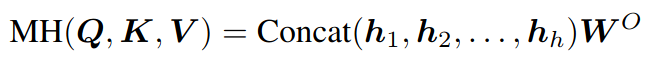 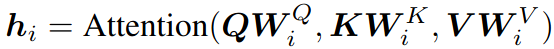 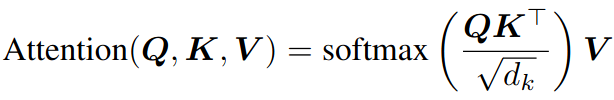 In self-attention layers, the Keys, Queries, and Values
(K, Q, V) come from the same source sequence
Landi, Baraldi, Cornia, Corsini, Cucchiara. Multi-modal Attention Networks for Low-Level Vision-and-Language Navigation. In CVIU 2021.
25/03/2022
Perception, Reasoning, Action: the New Frontier of Embodied AI
28
Quantitative Results
Comparison with state-of-the-art methods. The test set is accessible via a public evaluation server
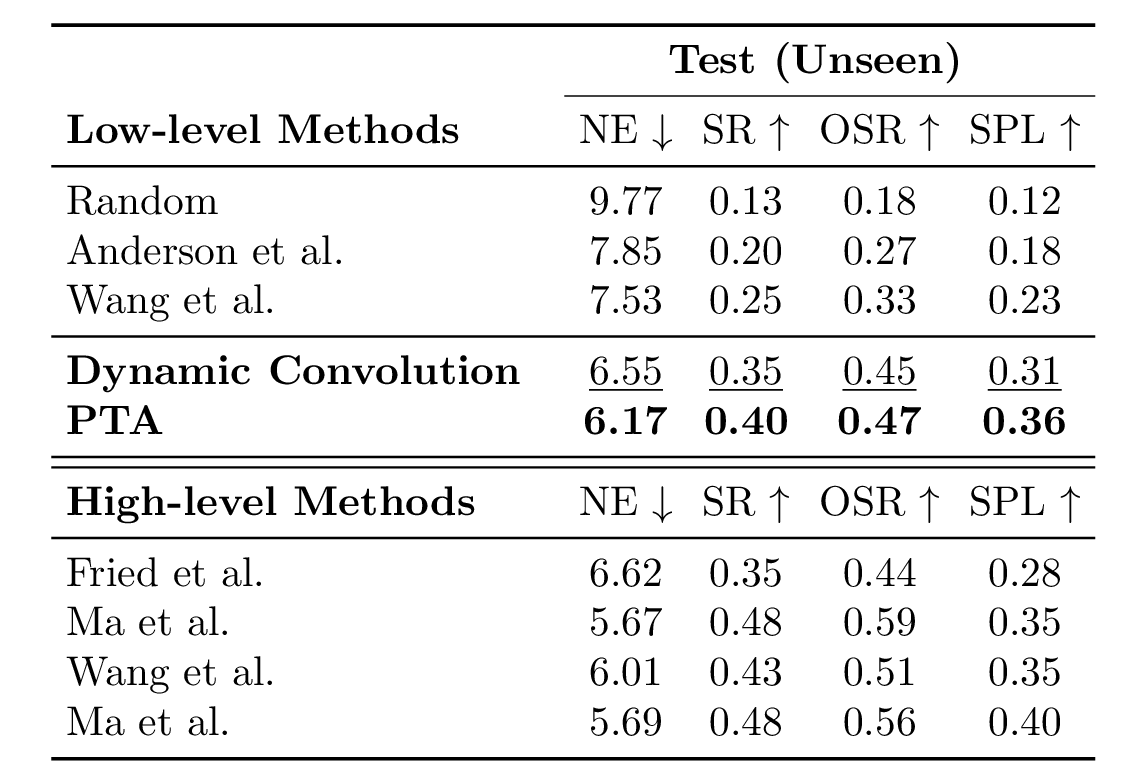 Evaluation Metrics:
NE (Navigation Error)
SR (Success Rate)
OSR (Oracle Success Rate)
SPL (SR weighted by Path Length)
The proposed methods are first and second-best in their own category
Landi, Baraldi, Corsini, Cucchiara. Embodied Vision-and-Language Navigation with Dynamic Convolutional Filters. In BMVC 2019.
Landi, Baraldi, Cornia, Corsini, Cucchiara. Multi-modal Attention Networks for Low-Level Vision-and-Language Navigation. In CVIU 2021.
25/03/2022
Perception, Reasoning, Action: the New Frontier of Embodied AI
29
Quantitative Results
Comparison with state-of-the-art methods. The test set is accessible via a public evaluation server
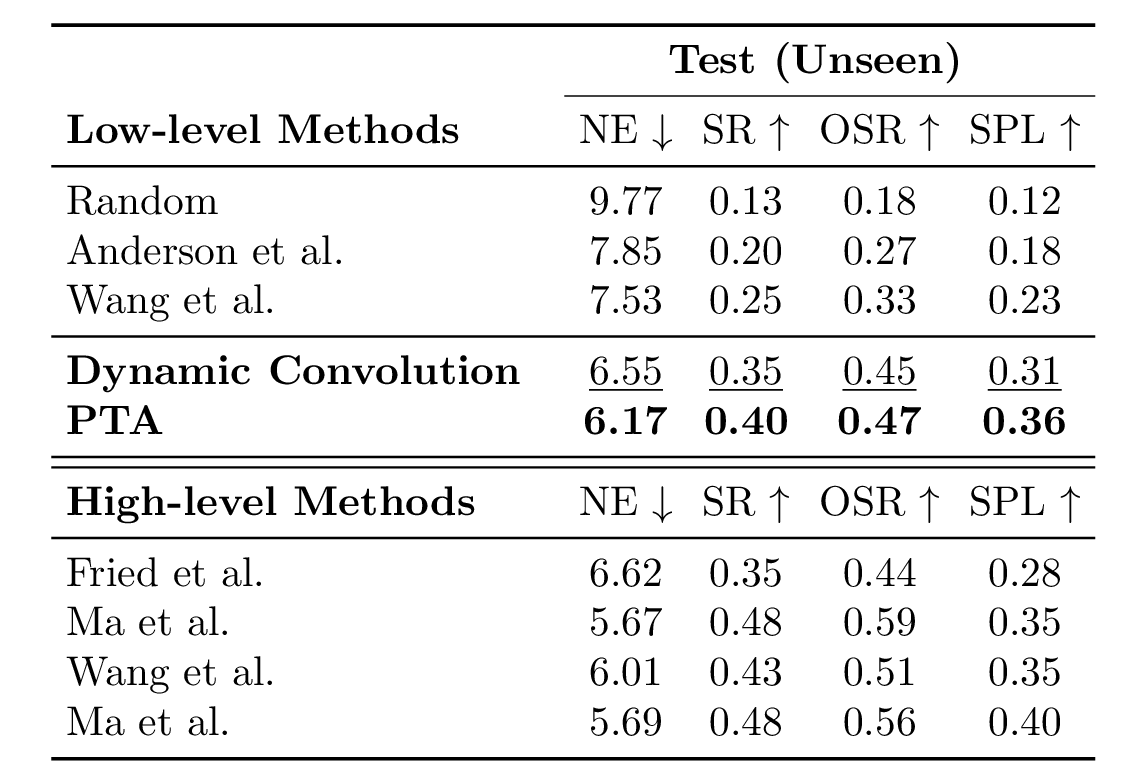 Evaluation Metrics:
NE (Navigation Error)
SR (Success Rate)
OSR (Oracle Success Rate)
SPL (SR weighted by Path Length)
The proposed methods are first and second-best in their own category
Landi, Baraldi, Corsini, Cucchiara. Embodied Vision-and-Language Navigation with Dynamic Convolutional Filters. In BMVC 2019.
Landi, Baraldi, Cornia, Corsini, Cucchiara. Multi-modal Attention Networks for Low-Level Vision-and-Language Navigation. In CVIU 2021.
25/03/2022
Perception, Reasoning, Action: the New Frontier of Embodied AI
29
Quantitative Results
Comparison with state-of-the-art methods. The test set is accessible via a public evaluation server
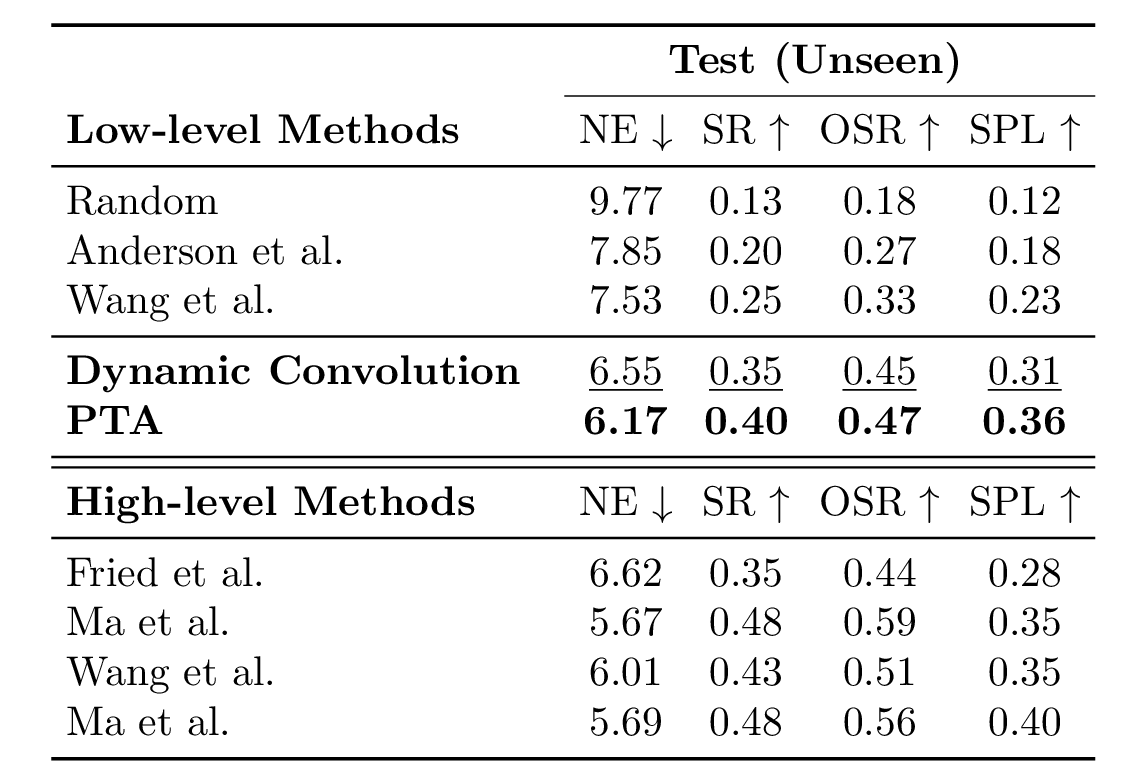 Evaluation Metrics:
NE (Navigation Error)
SR (Success Rate)
OSR (Oracle Success Rate)
SPL (SR weighted by Path Length)
The proposed methods are first and second-best in their own category
Landi, Baraldi, Corsini, Cucchiara. Embodied Vision-and-Language Navigation with Dynamic Convolutional Filters. In BMVC 2019.
Landi, Baraldi, Cornia, Corsini, Cucchiara. Multi-modal Attention Networks for Low-Level Vision-and-Language Navigation. In CVIU 2021.
25/03/2022
Perception, Reasoning, Action: the New Frontier of Embodied AI
29
Research Questions
How to deal with time series with long-term dependencies?
Contribution: Working Memory Connection enhance LSTM performance
How to merge visual perception and actions to enable exploration and simple tasks?
Contribution: New architectures and Tasks, Impact for Indoor Exploration
How to include natural language in the agent reasoning?
Contribution: Dynamic Convolution and Fully-Attentive Architecture for VLN
25/03/2022
Perception, Reasoning, Action: the New Frontier of Embodied AI
30
Conclusion
Embodied AI is a new and very active research area that will experience radical improvements:
25/03/2022
Perception, Reasoning, Action: the New Frontier of Embodied AI
31
Conclusion
Embodied AI is a new and very active research area that will experience radical improvements:
New architectures able to deal with long-term dependencies and multimodality
25/03/2022
Perception, Reasoning, Action: the New Frontier of Embodied AI
31
Conclusion
Embodied AI is a new and very active research area that will experience radical improvements:
New architectures able to deal with long-term dependencies and multimodality
More data, more tasks, more efficient simulating platforms
25/03/2022
Perception, Reasoning, Action: the New Frontier of Embodied AI
31
Conclusion
Embodied AI is a new and very active research area that will experience radical improvements:
New architectures able to deal with long-term dependencies and multimodality
More data, more tasks, more efficient simulating platforms
Standardization, common settings and metrics, shared objectives
25/03/2022
Perception, Reasoning, Action: the New Frontier of Embodied AI
31
Conclusion
Embodied AI is a new and very active research area that will experience radical improvements:
New architectures able to deal with long-term dependencies and multimodality
More data, more tasks, more efficient simulating platforms
Standardization, common settings and metrics, shared objectives
Thank you!
federico.landi@unimore.it
25/03/2022
Perception, Reasoning, Action: the New Frontier of Embodied AI
31
List of Publications
Focus on Impact: Indoor Exploration with Intrinsic Motivation. Roberto Bigazzi, Federico Landi, Silvia Cascianelli, Lorenzo Baraldi, Marcella Cornia, Rita Cucchiara. RA-L 2022.
Working Memory Connections for LSTM. Federico Landi, Lorenzo Baraldi, Marcella Cornia, Rita Cucchiara. NEUNET 2021.
Multimodal Attention Networks for Low-Level Vision-and-Language Navigation. Federico Landi, Lorenzo Baraldi, Marcella Cornia, Massimiliano Corsini, Rita Cucchiara. CVIU 2021.
Out of the Box: Embodied Navigation in the Real World. Roberto Bigazzi, Federico Landi, Marcella Cornia, Silvia Cascianelli, Lorenzo Baraldi, Rita Cucchiara. CAIP 2021.
Transform, Warp, and Dress: A New Transformation-Guided Model for Virtual Try-On. Matteo Fincato, Marcella Cornia, Federico Landi, Fabio Cesari, Rita Cucchiara. TOMM 2021.
VITON-GT: An Image-based Virtual Try-On Model with Geometric Transformations. Matteo Fincato, Federico Landi, Marcella Cornia, Fabio Cesari, Rita Cucchiara. ICPR 2020.
Explore and Explain: Self-supervised Navigation and Recounting. Roberto Bigazzi, Federico Landi, Marcella Cornia, Silvia Cascianelli, Lorenzo Baraldi, Rita Cucchiara. ICPR 2020.
Embodied Vision-and-Language Navigation with Dynamic Convolutional Filters. Federico Landi, Lorenzo Baraldi, Massimiliano Corsini, Rita Cucchiara. BMVC 2019.
Thank you!
federico.landi@unimore.it
25/03/2022
Perception, Reasoning, Action: the New Frontier of Embodied AI
32